JavaLessons 43 - 47
Mr. Kalmes
Learning Targets
I will be able to explain looping
I will be able to explain arrays
I will be able to create programs using looping and arrays
Lesson 43
Lesson 43
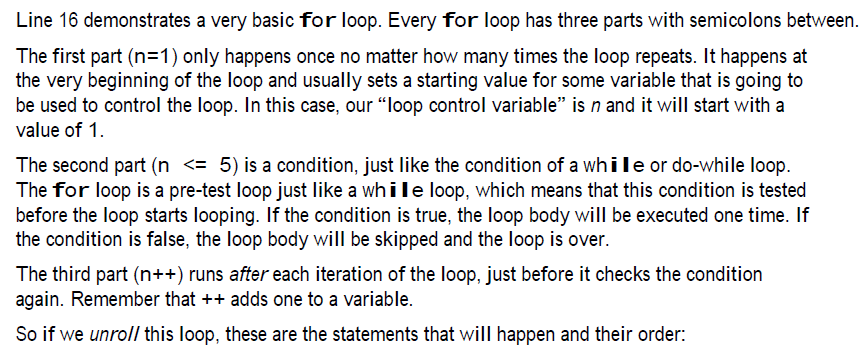 Lesson 43
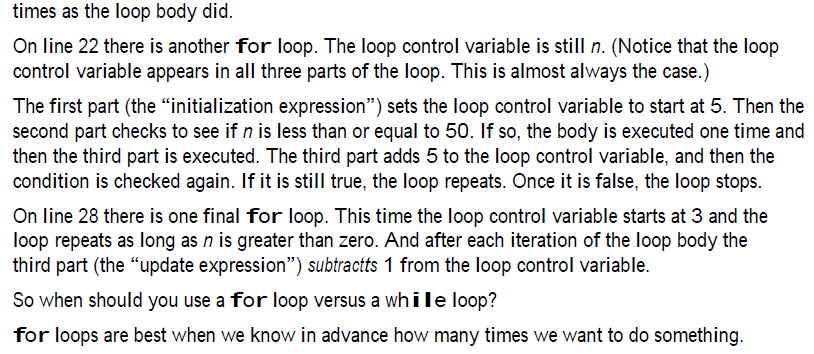 Lesson 44
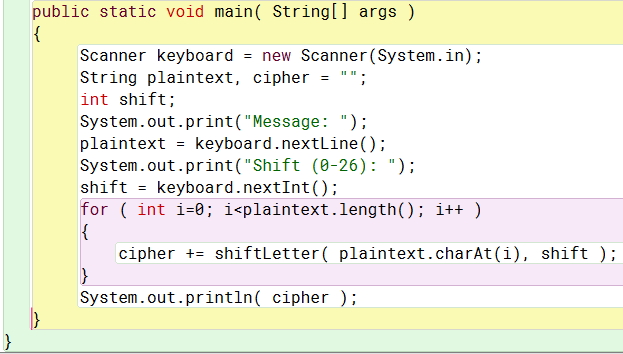 Lesson 44
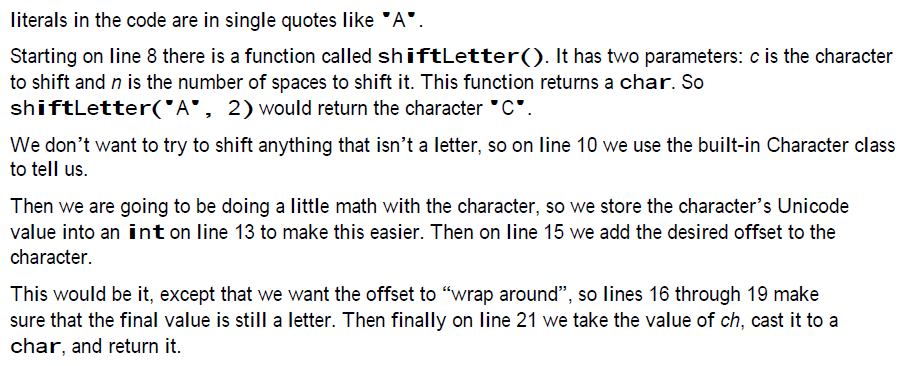 Lesson 44
Lesson 45
Lesson 45
Lesson 46
Lesson 46
Lesson 46
Lesson 47
Lesson 47
Lesson 47
Lesson 47
Lesson 47
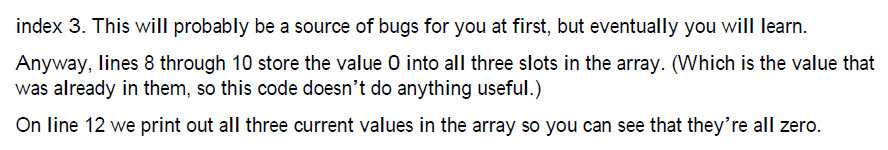 Exit Slip
Turn in your programs